Software Model Checking with SMT
Ken McMillan
Microsoft Research
TexPoint fonts used in EMF: AAAAA
Software model checking and SMT
In checking properties of software as opposed to hardware or protocols, we have several interesting issues to deal with:
Software is not finite-state
Extensive use is made of arithmetic
We have arrays and linked data structures
The theory reasoning capabilities of SMT solvers are thus extensively used in software model checking.
This also means software verification relies heavily on abstraction.
Moreover, software has structure that we can exploit such as
Sequential control flow
Procedural abstraction
Software model checking algorithms are specialized to exploit this structure.
Role of SMT
In this lecture, we'll consider the uses of SMT in software model checking.
SMT is used in three distinct roles:
Counterexample generation (from satisfying assignments)
Testing and strengthening conjectures (from UNSAT cores)
Abstraction refinement (from interpolants)
In this lecture, we will focus in the latter two roles, using the
SMT solver as an engine for generating proofs.

Finding counterexamples using SMT is essentially similar to
the finite state case. As we'll see, counterexamples are often a
by-product of abstraction refinement.
Logical
Specification
G(p ) F q)
Model
Checker
p
System
Model
q
Model Checking
yes!
no!
p
q
Counterexample
A great advantage of model checking is the ability to produce
behavioral counterexamples to explain what is going wrong.
Temporal logic (LTL)
...
Types of temporal properties
We will focus on safety properties.
I
F
Safety and reachability
Transitions = execution steps
Breadth-first search
Counterexample!
Initial state(s)
Bad state(s)
States = valuations of state variables
Reachable state set
Fixed point = reachable state set
Breadth-first search
Remove the “bug”
I
Safety property verified!
Model checking is a little more complex than this, but
reachability captures the essence for our purposes.
Model checking can find very subtle bugs in circuits
and protocols, but suffers from state explosion, and
doesn't terminate in the infinite-state case.
F
Abstraction
Problem: verify a shallow property of a very large system
Solution: Abstraction
Extract just the facts about the system state that are relevant to the proving the shallow property.
An abstraction is a restricted deduction system that focuses our reasoning on relevant facts, and thus makes proof easier.
Relevance and refinement
Problem: how do we decide what deductions are relevant to a property? 
Is relevance even a well defined notion?
Relevance:
A relevant deduction is one that is used in a simple proof of the desired property.
Generalization principle:
Deductions used in the proof of special cases tend to be relevant to the overall proof.
Proofs
A proof is a series of deductions, from premises to conclusions
Each deduction is an instance of an inference rule
Usually, we represent a proof as a tree...
Premises
P1
P2
P5
P4
P3
P1  P2
C
Conclusion
C
If the conclusion is “false”, the proof is a refutation
SMT solvers can be instrumented to provide refutations in the UNSAT case.
Linear arithmetic
Boolean logic
Sum rule:
x1 · y1
x2 · y2
x1+x2 · y1+y2
Resolution rule:
 _ 
Inference rules
The inference rules depend on the theory we are reasoning in

:
No transitions cross this way
Reachable states: complex
Inductive invariants
Forms a barrier between the initial states and bad states
A Boolean-valued formula over the system state
Partitions the state space into two regions
I
F
Inductive invariant: simple!
inductive invariant = property +
pc = l1 Ç x = y
Invariants and relevance
A predicate is relevant if it is used in a simple inductive invariant
state variables: pc, x, y
l1: x = y = 0;
l2: while(*)
l3:  x++, y++;
l4: while(x != 0)
l5:  x--, y--;
l6: assert (y == 0);
property: pc = l6 ) y = 0
Relevant predicates: pc = l1  and  x = y
Irrelevant (but provable) predicate: x ¸ 0
What is Abstraction
By abstraction, we mean something like "reasoning with limited information".
The purpose of abstraction is to let us ignore irrelevant details, and thus simplify our reasoning.
In abstract interpretation, we think of an abstraction as a restricted domain of information about the state of a system.
Here, we will take a slightly broader view:
An abstraction is a restricted deduction system
We can think of an abstraction as a language for expressing facts, and a set of deduction rules for inferring conclusions in that language.
The function of abstraction
The function of abstraction is to reduce the cost of proof search by reducing the space of proofs.
Abstraction
Rich
Deduction
System
Automated tool
can search this space
for a proof.
An abstraction is a way to express our knowledge of what deductions may be relevant to proving a particular fact.
Symbolic transition systems
Proof by Inductive Invariant
Many different choices have been made in practice. We will discuss
a few...
Inductive invariants from fixed points
In abstract interpretation, we use our abstraction to deduce facts about executions of increasing length until a fixed point is reached.
Abstraction languages
Difference bounds
Affine equalities
Abstraction languages
Example
Let's try some abstraction languages on an example...
l1: x = y = 0;
l2: while(*)
l3:  x++, y++;
l4: while(x != 0)
l5:  x--, y--;
l6: assert (y == 0);
Difference bounds
Affine equalities
Another example
Let's try an even simpler example...
l1: x = 0;
l2: if(*)
l3:    x++;
l4: else
l5:    x--;
l6: assert (x != 0);
Difference bounds
Affine equalities
Deduction systems
Up to now, we have implicitly assumed we have an oracle that can prove any valid formulas of the forms:
Localization abstraction
Boolean Programs
A Boolean program is defined by a set of such facts.
Example
l1: int x = *;
l2: if(x > 0){
l3:  x--;
l4:  assert(x >= 0);
l5: }
In practice, we may add some disjunctions to our set
of allowed deductions, to avoid adding more predicates.
Boolean Programs with SMT
We can carry out deduction within our restricted proof system using an SMT solver.
This amounts to testing a collection of conjectures.
Example:
Boolean Programs with SMT
x--
In one case, we get no information, one is infeasible
Conjecture explosion
Eager deduction: conjectures tested without evidence that
they are useful.
Important general point: eager deduction must be limited to a tractable amount (example: Boolean constraint propagation in SAT)
In case the proof fails because of weakening, we can recover by adding a conjecture that is relevant to the failure (lazy deduction)
Strengthening by UNSAT core
Let's say we check this conjecture:
We do this by checking unsatisfiability of the following formula:
If UNSAT, the solver can produce an UNSAT core, e.g.:
This gives us a strengthened fact:
This can strengthen conjectures based on counterexamples (see IC3) and also reduce the space of conjectures to test.
Generalized counterexamples
Predicate abstraction and SMT
Moving to predicate abstraction, we now have the same abstract language, but we allow to deduce disjunctions on the RHS, e.g.,
This is not fundamentally different from Boolean programs, but disjunctions can explode the conjecture set. 
In practice, disjunctions are usual not conjectured eagerly, but in response to proof failures (see Das and Dill method).
Invariant search
In general, making the space of proofs smaller will make the proof
search easier.
Relevance and abstraction
The key to proving a property with abstraction is to choose a small space of deductions that are relevant to the property.
How do we choose...
Predicates for predicate abstraction?
System components for localization?
Disjunctions for Boolean programs?
Next, we will observe that deductions that are relevant to particular cases tend to be relevant in general. This gives us a methodology of abstraction refinement.
Basic refinement framework
failure
Proof
Search
Counterexample
search
failure
A common paradigm in theorem proving is to let proof search guide counterexample search and vice-versa.
This occurs in CDCL, for example, where BCP guides model search and model search failure (conflict) generates new deduction (conflict clauses)
prog.
pf. of special case
Abstractor
Refiner
cex.
pf.
special case
Basic framework for software
Abstraction and refinement are proof systems
spaces of possible proofs that we search
General proof system
Specialized proof system
Incomplete
Complete
Refinement = augmenting abstractor’s proof system to replicate
proof of special case generated by refiner.
Narrow the abstractor’s proof space to relevant facts.
x := x +1
x := 0
[x<0]
Background
Simple program statements (and their Hoare axioms)
{ ) }
[]
{}
x := e
{[e/x]}
{}
{}
{8 x }
havoc x
A compound stmt is a sequence simple statements 1;...; k
A CFG (program) is an NFA whose alphabet is compound statements.
The accepting states represent safety failures.
x = 0;
while(*)
    x++;
assert x >= 0;
x := x +1
x := 0
[x<0]
Hoare logic proofs
Write H(L) for the Hoare logic over logical language L.
A proof of program C in H(L) maps vertices of C to L such that:
the initial vertex is labeled True
the accepting vertices are labeled False
every edge is a valid Hoare triple.
{True}
{x ¸ 0}
{False}
This proves the failure vertex not reachable, or
equivalently, no accepting path can be executed.
Path reductiveness
An abstraction is path-reductive if, whenever it fails to prove program C, it also fails to prove some (finite) path of program C.
Example, H(L) is path-reductive if
     L is finite
     L closed under disjunction/conjunction
Path reductiveness allows refinement by proof of paths.
In place of “path”, we could use other program fragments, including restricted paths (with extra guards), paths with loops, procedure calls...
We will focus on paths for simplicity.
x:=0;y:=0
x:=x+1; y:=y+1
[x 0]; x:=x-1; y:=y-1
[x=0]; [y 0]
Example
x = y = 0;
while(*)
  x++; y++;
while(x != 0)
  x--; y--;
assert (y == 0);
Try to prove with predicate abstraction, with predicates {x=0,y=0}
Predicate abstraction with P is Hoare logic over the Boolean combinations of P
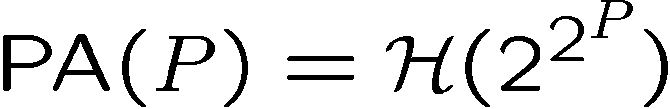 {True}
{True}
{True}
{x=0 Æ y=0}
{x = y}
{x = y Æ x=0}
{x = y}
{x = y Æ x0}
{x0 Æ y0}
{x = y}
{x = y}
{True}
{x = y}
{x = y}
{True}
{True}
{x = y}
{x = y}
{False}
{False}
{True}
Unprovable path
Cannot prove with PA({x=0,y=0})
x = y = 0;

x++; y++;

x++; y++;

[x!=0];
x--; y--;

[x!=0];
x--; y--;

[x == 0]
[y != 0]
Ask refiner to prove it!
Augment P with new predicate x=y.
PA can replicate proof.
Abstraction refinement:
 Path unprovable to abstraction
 Refiner proves
 Abstraction replicates proof
Path reductiveness
Path reductive abstractions can be characterized by the path proofs they can replicate
Predicate abstraction over P replicates all the path proofs over Boolean combinations of P.
The Boolean program abstraction replicates all the path proofs over the cubes of P. 
For these cases, it is easy to find an augmentation that replicates a proof (if the proof is QF).
In general, finding the least augmentation might be hard...
But where do the path proofs come from?
Local proof
Refinement methods
There are many technical approaches to this problems.
All can be viewed, however, as a search for a local proof.
Strongest postcondition (SLAM1)
Weakest precondition (Magic,FSoft,Yogi)
Interpolant methods
Feasible interpolation (BLAST, IMPACT)
Bounded provers (SATABS)
Constraint-based (ARMC)
Interpolation Lemma
[Craig,57]
If A Ù B = false, there exists an interpolant A' for (A,B) such that:
A Þ A'
A' ^ B = false
	A' 2 L(A) \ L(B)
Example: 
A = p Ù q,   B = Øq Ù r,    A' = q
In many logics, an interpolant can be derived in linear

time from a refutaion proofs of A ^ B.
True
{True}
x1= y0
x  = y
x=y;
1. Each formula implies the next
)
x1=y0
{x=y}
y1=y0+1
y++
y++;
)
y1>x1
{y>x}
x1=y1
[x == y]
[x=y]
)
False
{False}
Proving in-line programs
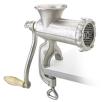 proof
SSA
sequence
Hoare
Proof
Prover
Interpolation
Interpolants as Floyd-Hoare proofs
2. Each is over common symbols of prefix and suffix
3. Begins with true, ends with false
x1=y0
x=y;
x1 · y0
y0 · x1
y++;
y1=y0+1
y0+1 · y1
y1 · y0+1
x1+1 · y1
y1 · x1+1
y1·x1
1 · 0
[y · x]
FALSE
Local proofs and interpolants
TRUE
x1 · y
x1+1 · y1
FALSE
This is an example of a local proof...
x1=y0
{x1,y0}
x1 · y0
y0
y1
x1
y1=y0+1
y0+1 · y1
deduction “in scope” here
{x1,y0,y1}
x1+1 · y1
y1·x1
{x1,y1}
Definition of local proof
Local proof:
  Every deduction written
  in vocabulary of some
  frame.
vocabulary of frame = set of variables “in scope”
scope of variable = range of frames it occurs in
x1=y0
x1 · y0
{x1,x0}
y1=y0+1
y0+1 · y1
{x1,y0,y1}
x1+1 · y1
y1·x1
1 · 0
{x1,y1}
FALSE
Forward local proof
TRUE
x1 · y
x1+1 · y1
FALSE
Forward local proof: each deduction can be assigned a frame
such that all the deduction arrows go forward.
For a forward local proof, the (conjunction of) assertions
crossing frame boundary is an interpolant.
FALSE
x1=y0
1 · 0
{x1,x0}
x1 · y0
y1=y0+1
y0+1 · x1
{x1,y0,y1}
y0+1 · y1
y1·x1
{x1,y1}
Reverse local proof
TRUE
: y0+1 · x1
: y1· x1
FALSE
Reverse local proof: each deduction can be assigned a frame
such that all the deduction arrows go backward.
For a reverse local proof, the negation of assertions
crossing frame boundary is an interpolant.
x1=3y0
{x1,y0}
x1 · 0
x1 · 2
{x1}
1 · x1
1 · 0
{x1}
FALSE
General local proof
TRUE
x1·2 ) x1·0
x1 · 0
FALSE
General local proof: each deduction can be assigned a frame,
but deduction arrows can go either way.
For a general local proof, the interpolants contain implications.
Local proof
Refinement methods
Strongest postcondition (SLAM1)
Weakest precondition (Magic,FSoft,Yogi)
Interpolant methods
Feasible interpolation (BLAST, IMPACT)
Bounded provers (SATABS)
Constraint-based (ARMC)
True
{True}
x1= y0
x  = y
x=y;
x1=y0
{x=y}
y1=y0+1
y++
y++;
Refinement with SP:
y1>x1
{y=x+1}
x1=y1
[x=y]
[y·x]
False
{False}
Refinement with SP
The strongest post-condition of  w.r.t. progam , written SP(,), is the  strongest  such that {}  {}.
 The SP exactly characterizes the states reachable via .
Syntactic SP computation:
[]
{ Æ }
{}
{}
x := e
{9 v [v/x] Æ x = e[v/x]}
{}
havoc x
{9 x }
This is viewed as symbolic execution,
but there is a simpler view.
     x = e

x max. in 
 unsat.
[e/x]
FALSE
where i is a
 fresh Skolem constant
havoc x
x = i
SP as local proof
Order the variables by their creation in SSA form:
x0 Â y0 Â x1 Â y1 Â 
Refinement with SP corresponds to local deduction with these rules:
We encode havoc specially in the SSA:
Think of the i’s as implicitly existentially quantified
{x1,y0}
x1 = 1
y1 = 1+1
{x1,y0,y1}
y1 · 1
{x1,y1}
1+1·1
FALSE
SP example
TRUE
y0 = 1
x1=y0
91 (x1=1 Æ y0 = 1)
x1 = y0
y1=y0+1
91 (x1=1 Æ y1 = 1+1)
y1 = x0 + 1
y1·x1
FALSE
Ordering of rewrites ensures forward local proof.
The (conjunction of) assertions crossing frame boundary
is an interpolant with i’s existentially quantifed.
We can use quantifier elimination if our logic supports it.
invariant:
{x == y}
Refinement quality
Refinement with SP and WP is incomplete
May exists a refinement that proves program but we never find one
These are weak proof systems that tend to yield low-quality proofs
Example program:
x = y = 0;
while(*)
  x++; y++;
while(x != 0)
  x--; y--;
assert (y == 0);
{True}
{True}
{y = 0}
{x = y}
{y = 1}
{x = y}
{y = 2}
{x = y}
This simple proof 
contains invariants
for both loops
{y = 1}
{x = y}
{y = 0}
{x = y}
{False}
{False}
Execute the loops twice
Refine with SP (and proof reduction)
x = y = 0;

x++; y++;

x++; y++;

[x!=0];
x--; y--;

[x!=0];
x--; y--;

[x == 0]
[y != 0]
Same result with WP!
Predicates diverge as we unwind
A practical method must somehow prevent this kind of divergence!
We need refinement methods that can generate simple proofs!
Local proof
Refinement methods
Strongest postcondition (SLAM1)
Weakest precondition (Magic,FSoft,Yogi)
Interpolant methods
Feasible interpolation (BLAST, IMPACT)
Bounded provers (SATABS)
Constraint-based (ARMC)

 unsat.
FALSE
     x = e
[e/x]
Allow simple arithmetic rewriting.
Bounded Provers [SATABS]
Define a (local) proof system
Can contain whatever proof rules you want
Define a cost metric for proofs
For example, number of distinct predicates after dropping subscripts
Exhaustive search for lowest cost proof
May restrict to forward or reverse proofs
x max. in 
x0 = y0
x1 = 1
y1 = 1
x1 = y0+1
x1 = y1
x2 = y2
x2 = 2
y2 = 2
x2 = y1+1
...
...
Loop example
cost: 2N
cost: 2
TRUE
TRUE
x0 = 0
y0 = 0
x0 = y0
x0= 0Æ y0 = 0
x1=x0+1
y1=y0+1
x1= y1
x1=1 Æ y1 = 1
x2=x1+1
y2=y1+1
x2= y2
x2=2 Æ y2 = 2
...
...
...
Lowest cost proof is simpler, avoids divergence.
Lowest-cost proofs
Lowest-cost proof strongly depends on choice of proof rules
This is a heuristic choice
Rules might include bit vector arithmetic, arrays, etc...
May contain SP or WP (so complete for refuting program paths)
Search for lowest cost proof may be expensive!
Hope is that lowest-cost proof is short
Require fixed truth value for all atoms (refines restricted case)
Divergence is still possible when a terminating refinement exists
However, heuristically, will diverge less often than SP or WP.
Local proof
Refinement methods
Strongest postcondition (SLAM1)
Weakest precondition (Magic,FSoft,Yogi)
Interpolant methods
Feasible interpolation (BLAST, IMPACT)
Bounded provers (SATABS)
Constraint-based (ARMC)
1 (x0 · 0)
1 (0 · y0)
x0 · 0
0 · y0
x1·x0+1
z1·x1-1
1 (x1·x0+1)
0 (z1·x1-1)
y0+1·y1
y1+1·x1
Constraint-based interpolants
Farkas’ lemma: If a system of linear inequalities is UNSAT, there is a refutation proof by summing the inequalities with non-neg. coefficients.
Farkas’ lemma proofs are local proofs!
0 · 0
Intermediate sums are
the interpolants!
x0 · y0
Coefficients can be found
by solving an LP.
x0 · y0
x1 · y0
Interpolants can be
controlled with additional
constraints.
x1 · y0
1 (y0+1·y1)
1 (y1+1·x1)
1 · 0
1 · 0
.
Local proof
Refinement methods
Strongest postcondition (SLAM1)
Weakest precondition (Magic,FSoft,Yogi)
Interpolant methods
Feasible interpolation (BLAST, IMPACT)
Bounded provers (SATABS)
Constraint-based (ARMC)
Interpolation and SMT
An SMT solver has heuristics for generating simple proofs
CDCL focuses on relevant decisions and deductions
Theory solvers generate simple theory lemmas 
However, it generates non-local proofs. Feasible interpolation can be seen as factoring a non-local proof into a local proof.
This allows us to use an SMT solver to generate the simple local proofs we require for refinement.
Interpolation (factoring into local form) can be done efficiently for certain theories
propositional logic
linear arithmetic (integer or real)
equality, function symbols, arrays
x0 · y0
x2 · y0-2
x1·x0-1
x1· y0-1
x2 · x0-2
x2· x1-1
y0·x2
x2· y0-2
0 · -2
0·-2
Non-local to local
For linear arithmetic, interpolation amounts to putting a Farkas proof in the right order.
Interpolation re-orders the
sum to make the proof local.
0 · 0
x0 · y0
x1 · y0-1
Non-local!
0 · -2
Interpolant quality
We measure the cost or complexity of a local proof by the deductions produced.
Simple non-local proofs generated by the SMT solver can be far from optimal when translated to local form, however.
Farkas proof
Interpolant
A Farkas proof involving
different variables or 
constraints might yield
simpler interpolant.
To produce good quality (simple) interpolants, we may need to modify the theory solvers to search for better proofs.
Feasible interpolation and SMT
Think of an interpolant as a proof in interpolated form:
Feasible interpolation and resolution
Propositional resolution has linear-time interpolation
...
...
...
Boolean
circuit
CDCL produces resolution proofs
     (conflict clause generation = resolution)
Interpolation of theory lemmas
Farkas proof...
...theory clause
interpolation
Extending this to Nelson/Oppen combinations is a bit complex (see McMillan TACAS 2004, Yorsh and Musuvathi CADE 2005). 
Various theory combinations have been implemented in interpolating SMT solvers.
Interpolating provers
Quite a number of provers are now available that produce interpolants, typically by constructing a proof in interpolated form.
*Some of these provers try to produce simpler interpolants
by searching for simple local proofs.
prog.
pf. of special case
Abstractor
Refiner
cex.
pf.
special case
Basic Framework
Abstraction and refinement are proof systems
spaces of possible proofs that we search
General proof system
Specialized proof system
Incomplete
Complete
An effective refiner produces simple proofs that generalize away from
the special case and yield simple abstractions.
One way to accomplish this is to use an SMT solver and feasible
 interpolation.
Lazy v. Eager Abstraction
We can classify abstractors as eager or lazy based on the extent to which they test conjectures speculatively.
At the extreme lazy end is lazy abstraction. This method does not generalize deductions from one execution path to another.
Lazy abstraction (as in BLAST) performs eager deduction using predicate abstraction along individual execution paths.
Lazy abstraction with interpolants (as in IMPACT) is yet more lazy, as essentially all deduction is done be the refiner.
IMPACT relies on SMT as its only proof engine.
L=0
[L!=0]
do{
  lock();
  old = new;
  if(*){
    unlock();
    new++;
  }
} while (new != old);
L=1;
 old=new
L=0;
 new++
[new!=old]
program fragment
[new==old]
control-flow graph
An example
T
0
L=0
F
T
L=0
T
[L!=0]
2
1
Label error state with false, by refining labels on path
IMPACT algorithm
[CAV 2006]
L=0
[L!=0]
L=1;
 old=new
L=0;
 new++
[new!=old]
[new==old]
control-flow graph
L=1;
old=new
T
3
L=0;
 new++
T
L=0
4
[new!=old]
F
T
T
L=0
[L!=0]
5
6
Cover: state 5 is subsumed by
state 1.
IMPACT algorithm
T
0
L=0
L=0
[L!=0]
F
[L!=0]
L=0
2
1
L=1;
 old=new
L=0;
 new++
[new!=old]
[new==old]
control-flow graph
old=new
T
old=new
8
[new==old]
[new!=old]
T
F
T
[L!=0]
T
10
7
11
9
T
F
Another cover. Unwinding is now complete.
IMPACT algorithm
T
0
L=0
L=0
[L!=0]
F
[L!=0]
L=0
2
1
L=1;
 old=new
L=1;
old=new
T
3
L=0;
 new++
L=0;
 new++
[new!=old]
L=0
4
[new!=old]
[new==old]
F
L=0
[L!=0]
5
6
control-flow graph
Uncovered prefix of ART is now an inductive invariant.
Abstract counterexamples
An abstract counterexample is an explanation of why a given proofs system (abstraction) does not prove a particular case.
An unprovable path looks like this:
usually cubes
1
2
3
4
5
[x=0]
x=0
{True}
[x=0]
x++
{0 · x}
[x=1]
x++
{0 · x}
[x=2]
x++
{x=3}
{0 · x}
[x 0,1,2]
[x < 0]
{False}
{False}
...in predicate refinement
We can use the abstract counterexample as a restriction in refinement
Restricted path, from PA({x=0,x=1,x=2})
Lowest-cost proof leads to divergence!
Lowest-cost proof without restriction.
Restricting paths can make the refiner’s
job easier. However, it also skews the
proof cost metric. This can cause the
refiner to miss globally optimal proofs,
leading to divergence.
Summary
Abstraction and refinement can be thought of as two proof systems:
Abstractor is general, but incomplete
Refiner is specialized, but complete.
Analogous to BCP/conflict clause generation in CDCL
The abstractor is eager, within narrowly restricted deduction system.
When proof fails, we must analyze failures to find a special case that fails.
These special case become goals for the refiner.
Refiners can be viewed as focused local proof systems
The refiner's proof augments the abstractor's deduction system, adding terms, conjectures, hypotheses, etc.
A good refinement is a simple local proof
Summary, cont.
SMT solvers have several important roles in this process.
Testing and strengthening conjectures (with UNSAT cores)
Refinement though feasible interpolation
Generating counterexamples when refinement fails
In these roles, we exploit several qualities of modern SMT solvers
Ability to handle the needed theories, such as integers, bit-vectors, arrays.
Efficiency in checking large numbers of conjectures (incrementally)
CDCL and theory heuristics to find simple proofs and small cores
Because of these capabilities, SMT solvers
are the primary engines of proof in many
software model checking tools.